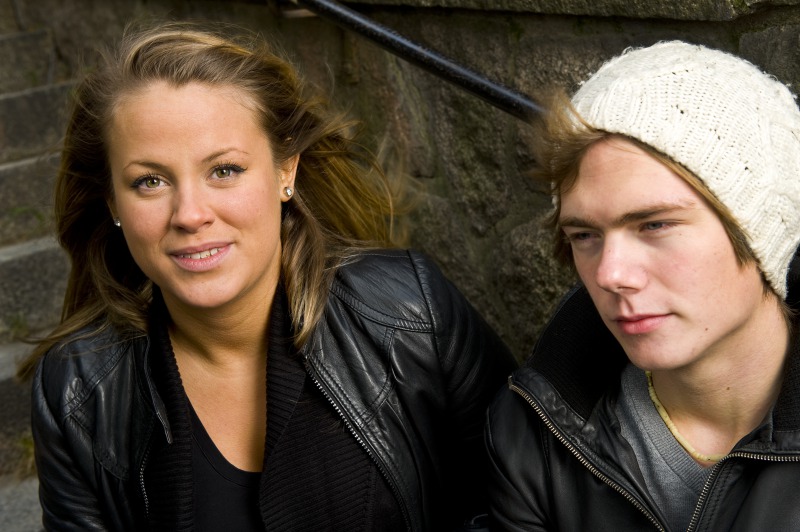 FILURIntensified action for unemployed youth
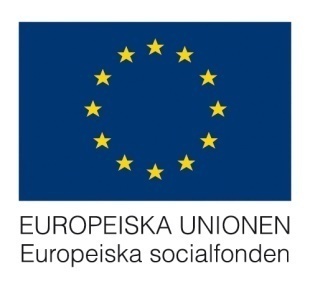 Partners
FILUR
The project runs from 2010 -2013 
Co funded by the European socialfund and 
City of Stockholm / Labourmarket department.
Budget:  1700 000 Euro
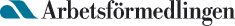 The Swedish public employment service
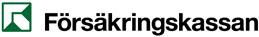 The Swedish social insurace
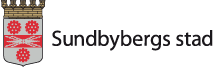 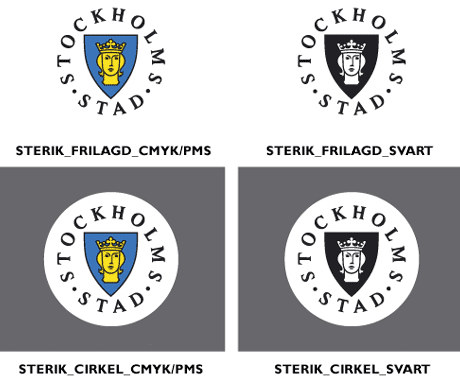 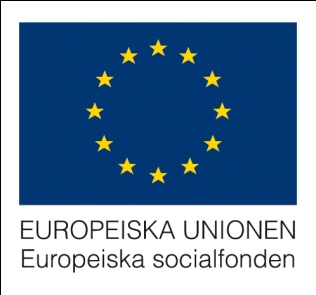 City of Sundbyberg, labourmarket administration
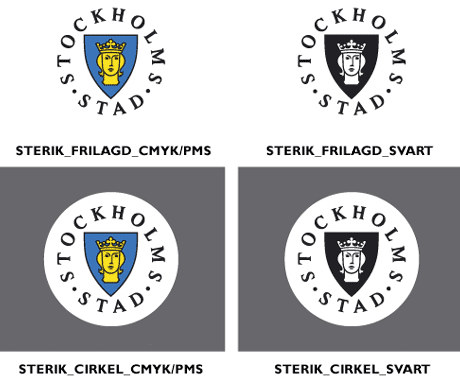 14 city council districts
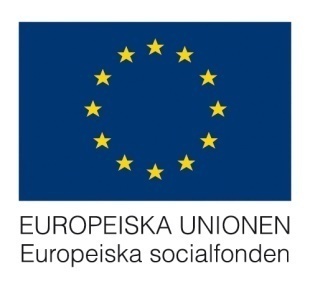 Main Project goals
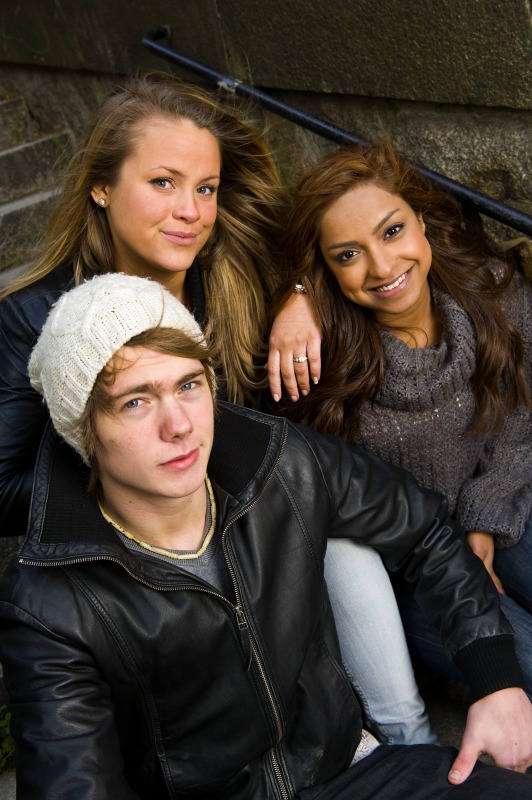 Reduce the proportion of long-term unemployed young people
Give intensified support to young people who find it most
difficult to establish themselves in the labor market. 

Identifiy defects that exist  in the systems that handle 
young people. 


500 participants in three years
(400 comlete the whole program)

 3 parallell groups with 15 youths each

15 new participants every months
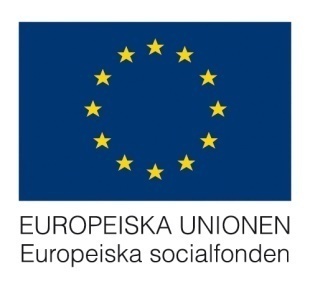 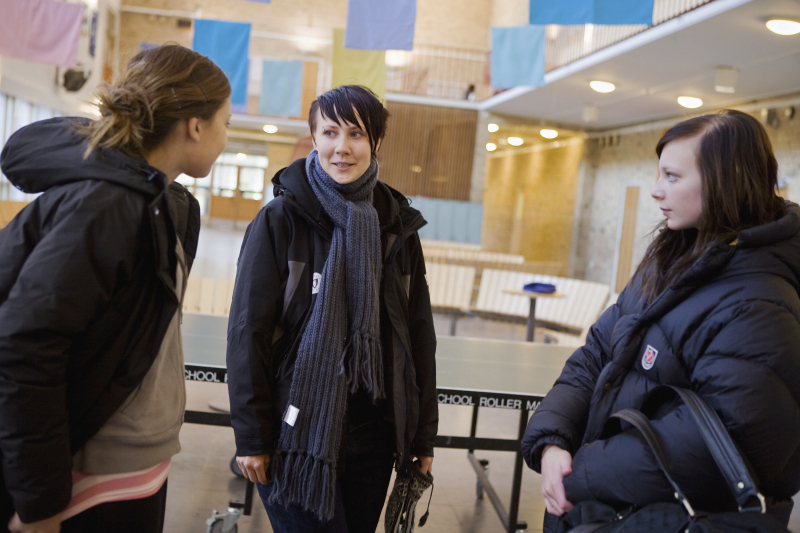 Target group
Long term unemployed (6 months)

16-24 years old

Youths from Jobbtorg/project partners that need
extra support

Who recieves social welfare benefits 

Need intensified support and help
Youth with special needs: 

School dropouts
Neuropsychiatric diagnosis
Mental illness 
Former drugabuse
Economic problems  / economic dept
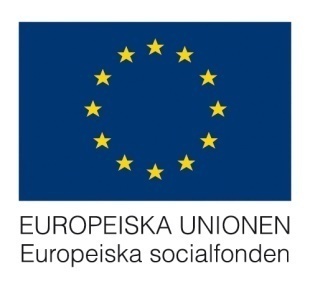 The ”7-tjugo” method 				
Linked efforts during three moths
Mentorship 1 year (optional)
8-15 participants per group
Monday – Friday 09:15-12:00
Breakfast
Self-reinforcing education program
Linked exercises Self esteem, communication,  my recources, long/short term goals
Group program with daily meetingsindividual support
Trainee position
Study visits and interaction with the business sector through mentors
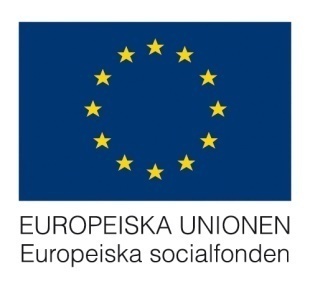 Project goals and results so far
Project goals: 
50 % self sufficient 6 months after 
finishing the program. 

Results: 
Evaluation after 6 months made of all  who completed
the program: 
Dec 2011 
211 persons completed the programme (Group 1-15) 
75 % is self sufficient through employment or studies.
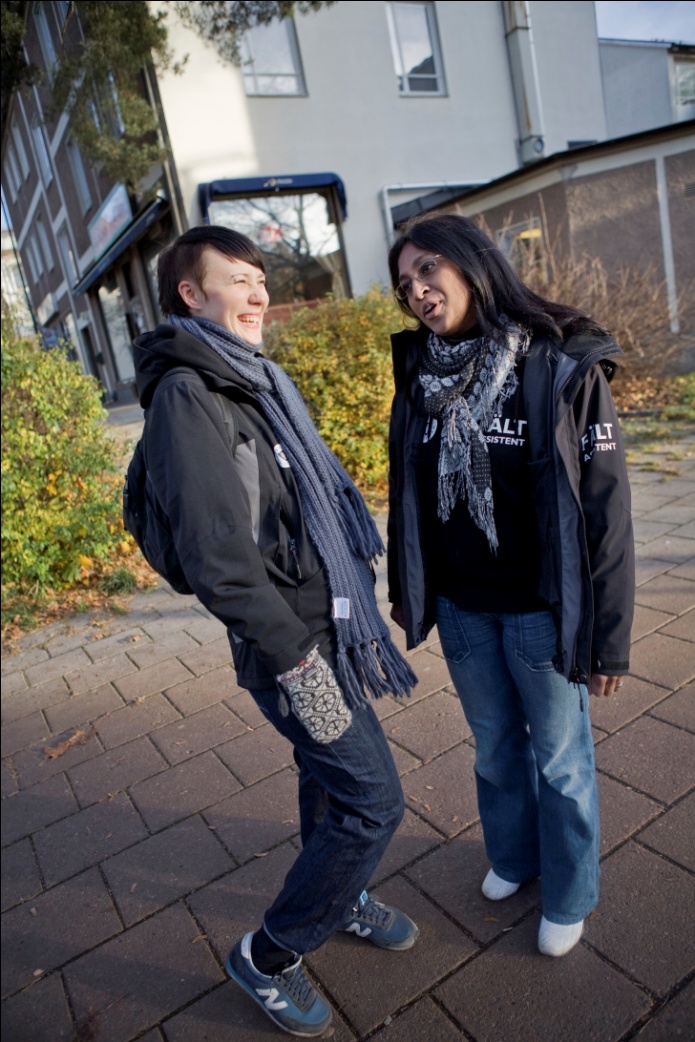 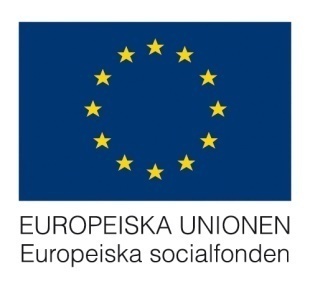 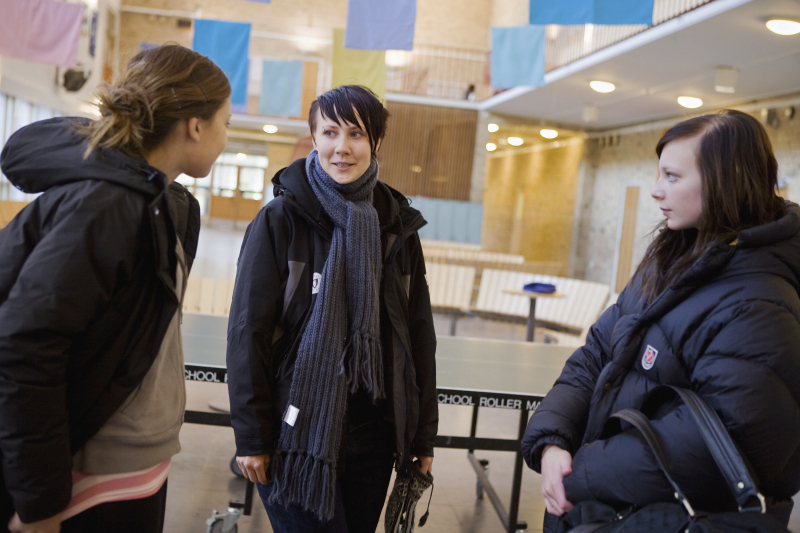 Success factors
Structured method, daily meetings in group and with individual support. 
Positive reinforcment
Build Selfconfidence
Safety within the group 
Become  ”The driver” of there lives
Dedicated staff
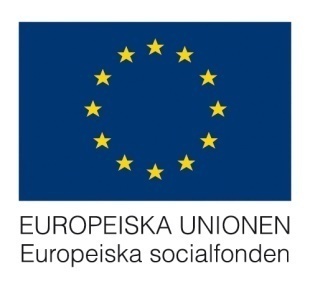 Thanks for listening!
Helen Starkman (project manager)
Helen.starkman@stockholm.se
+46 76 12 35 602

Isyan Tamburaci (coach) 
Isyan.tamburaci@stockholm.se
+46  76 12 35 611
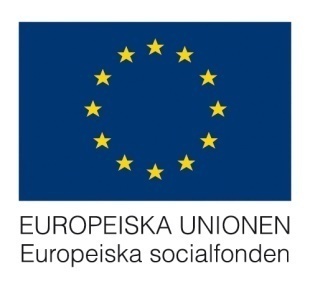